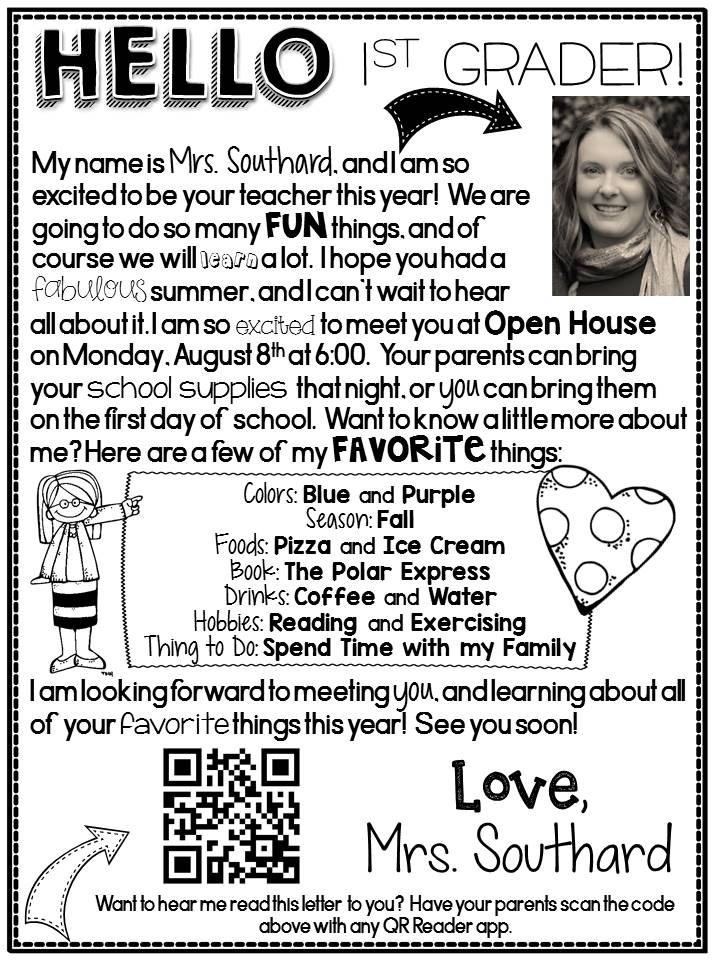 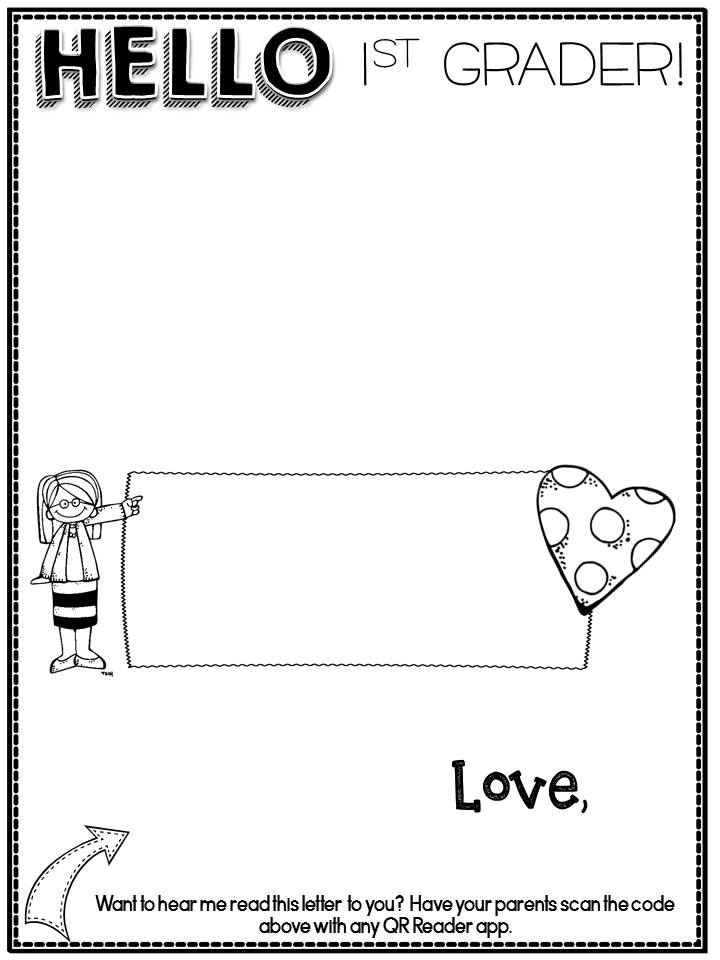 My name is Mrs. Elser, and I am so HAPPY to be                        your teacher this year!  We are going
to do so many FUN things, and of course we
will learn A lot.  I hope you had an AMAZING
summer! I can’t wait to hear all about it.  
I am so EXCITED to meet you and your parents!   I hope you are able to come to Open House on Thursday, August 23rd from 5:00-7:00 in Room #208.  You can bring your school supplies that night or you can bring them on the first day of school.  Do you want to know a little about me?  Here are a few of my FAVORITE things:
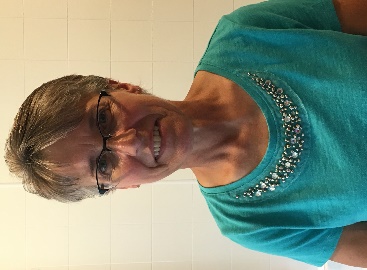 Colors: Red and light blue
Foods: lasagna and ice cream
Season: fall
Book: Charlotte’s Web
Things to do: Spending time with my family and friends, spending time outdoors and at the beach, golfing, baking and reading
I am looking forward to meeting you and learning about all of YOUR FAVORITE things this year!  See you soon!
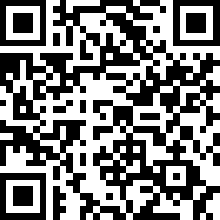 Mrs. Elser
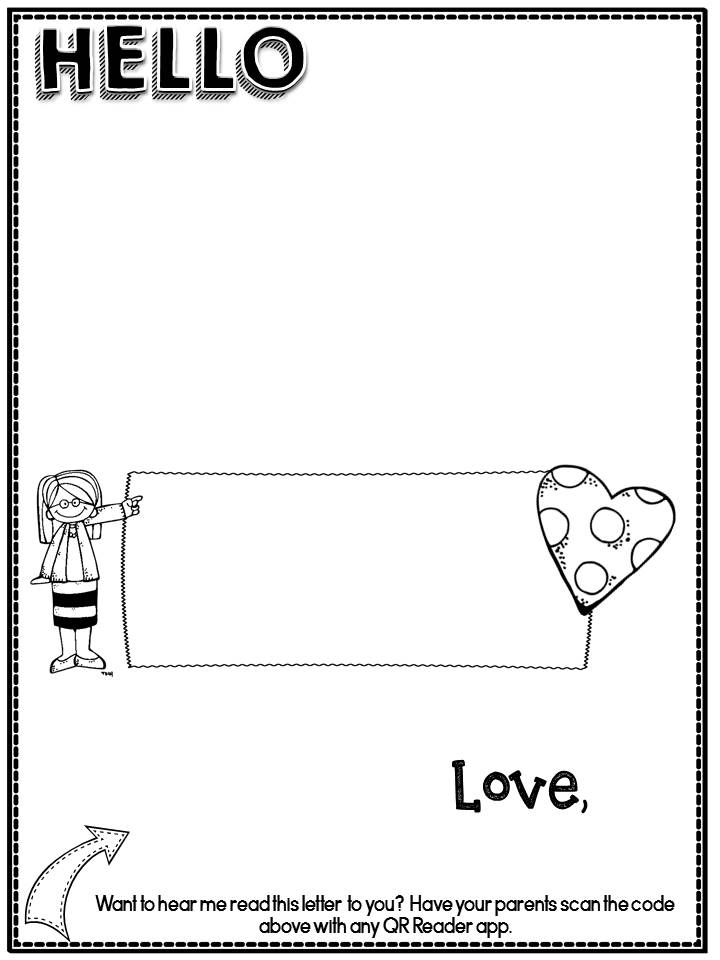 You can type your letter by clicking in this text box.
This is where I typed about my favorite things.
You can add more to your letter here, or just delete this text box.
Type your name here.
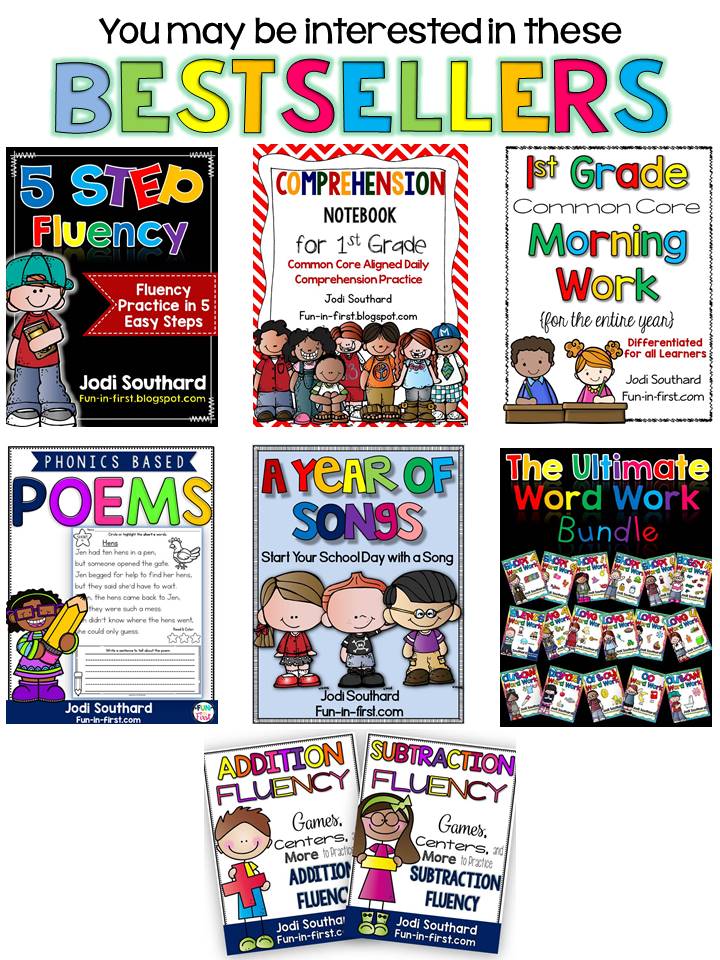 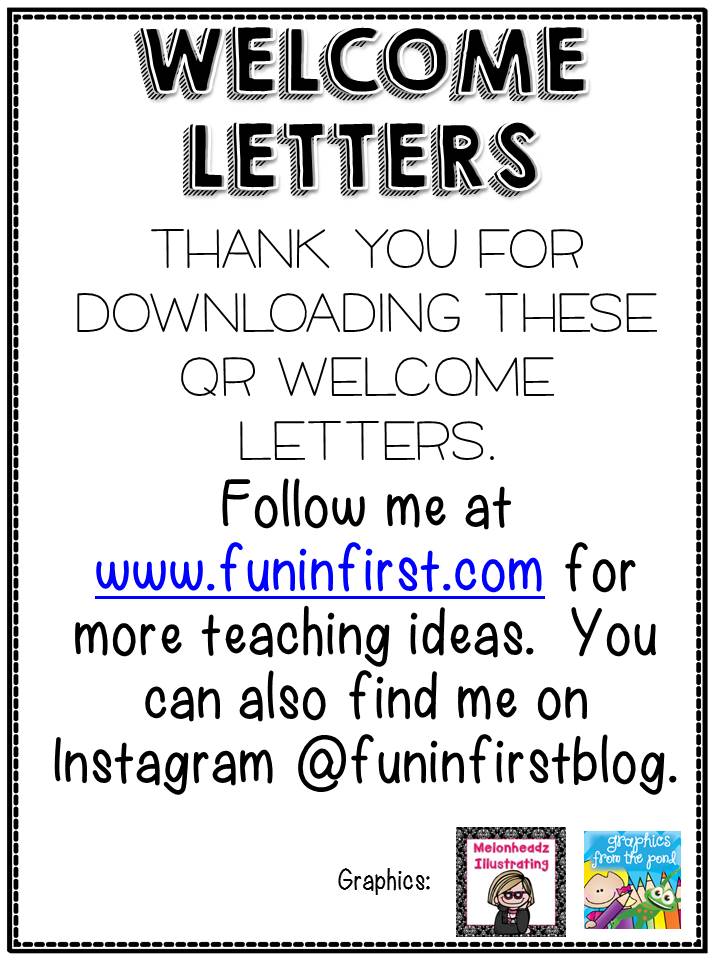